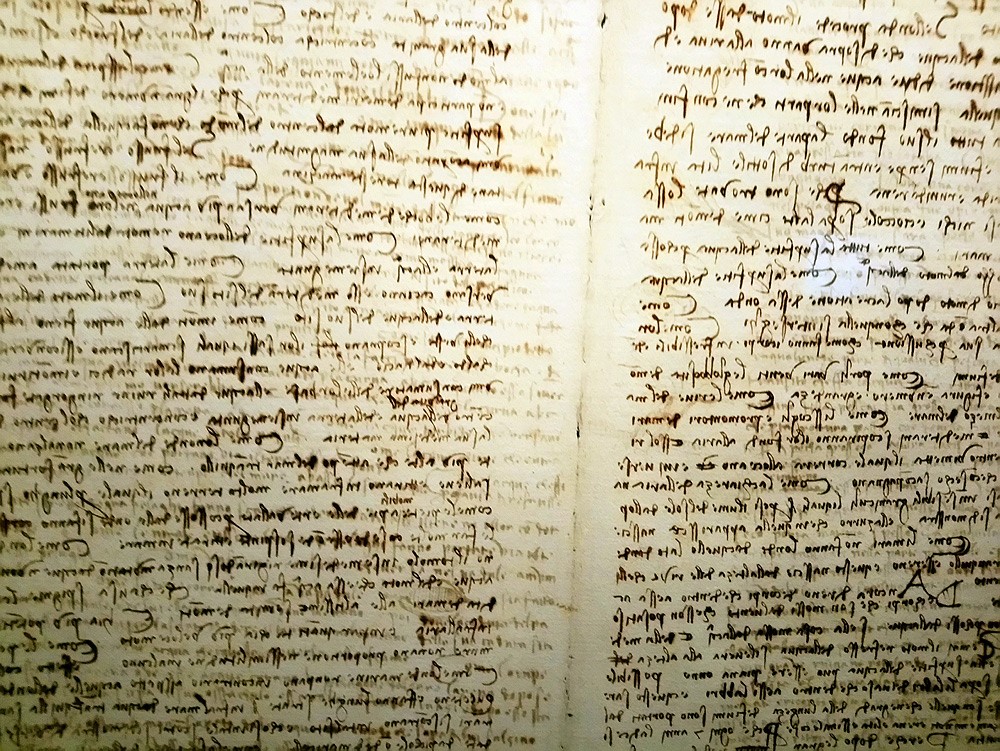 SAKRILEG
THE DA VINCI CODE
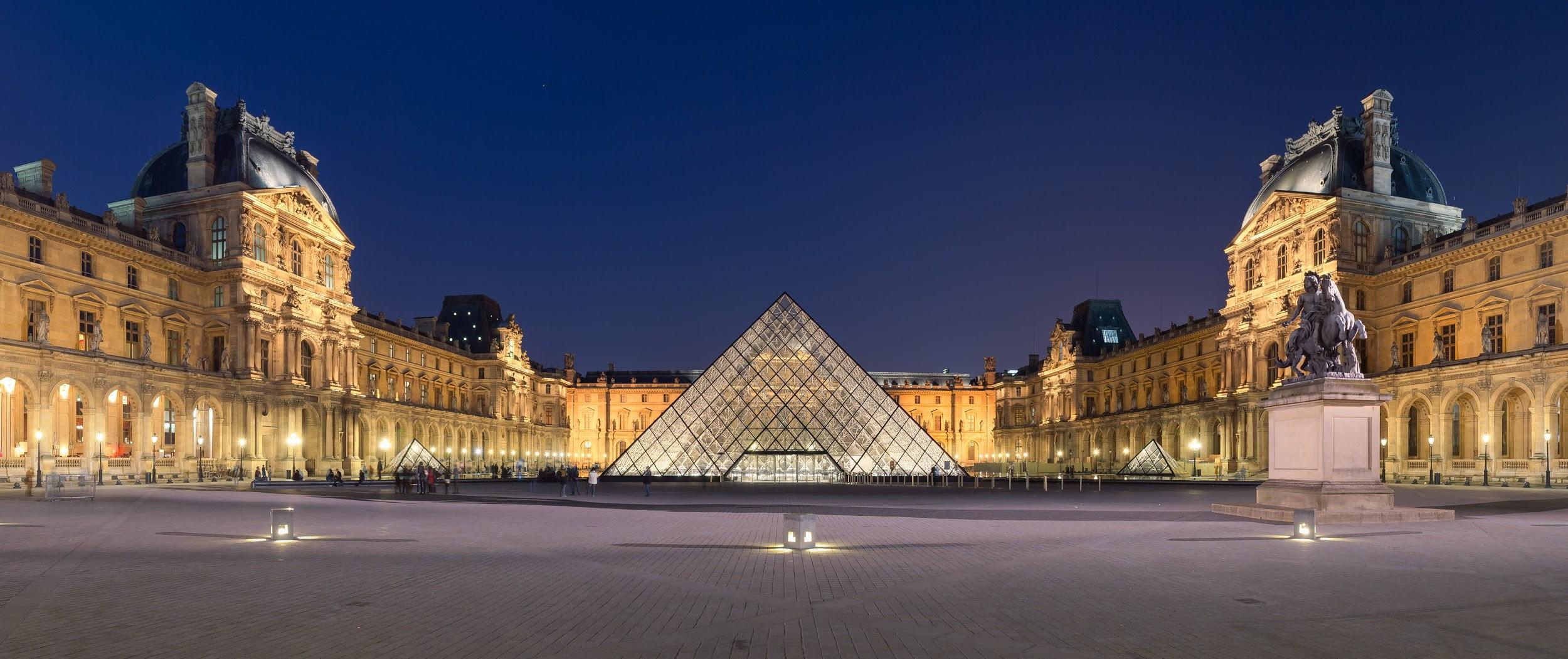 Ein Mann wurd  im Louvre getötet. Bevor er stirbt,  schrieb er eine Botschaft:

13-3-2-21-1-1-8-5
O, Draconian devil!
Oh, lame saint!
Und dann hat er mit seinem eigenen Körper eine Nachbildung von Leonardos Proportionsstudie nach Vitruv geschaffen und auch ein Pentagramm auf seinem Bauch gezeichnet.
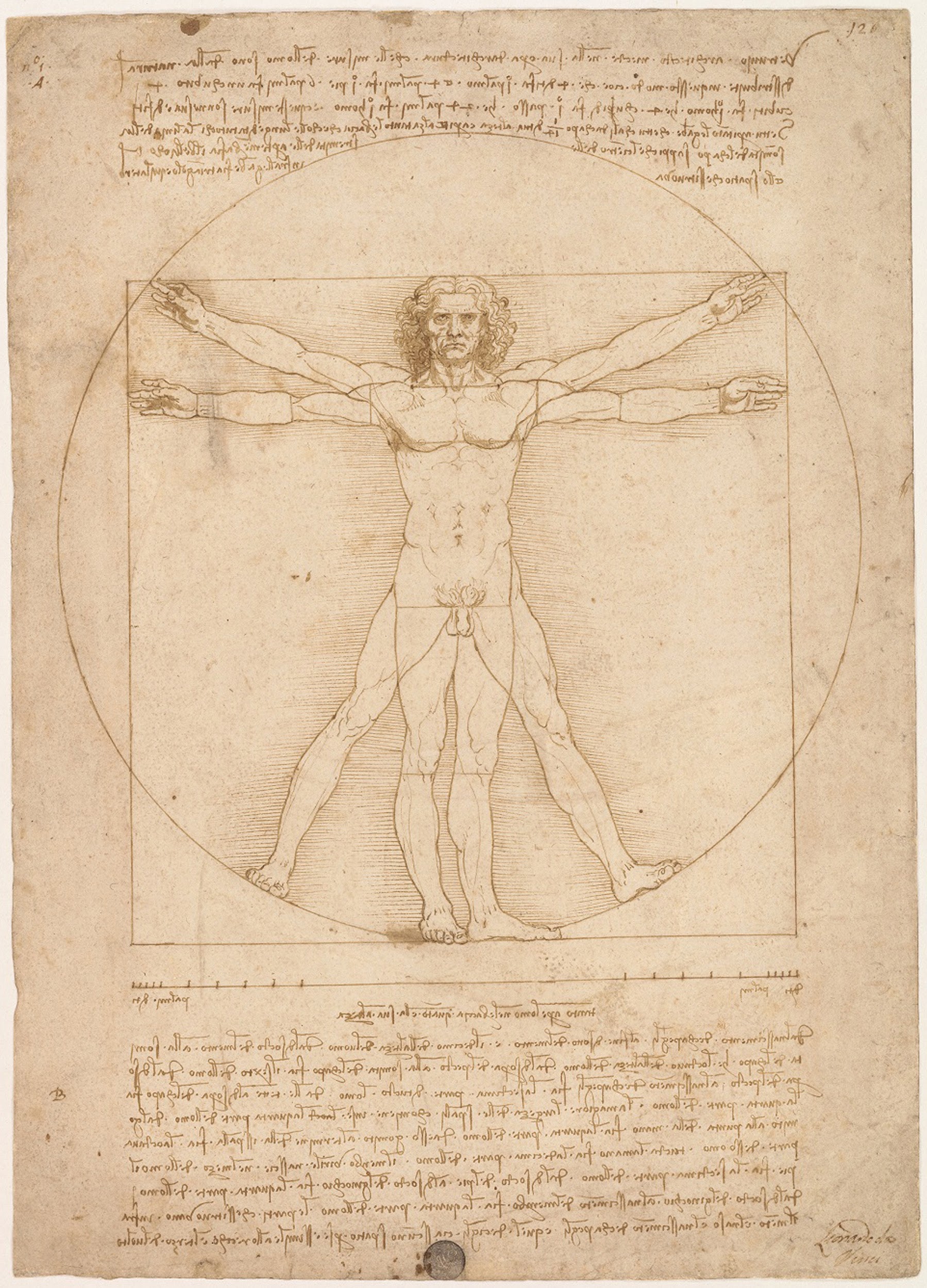 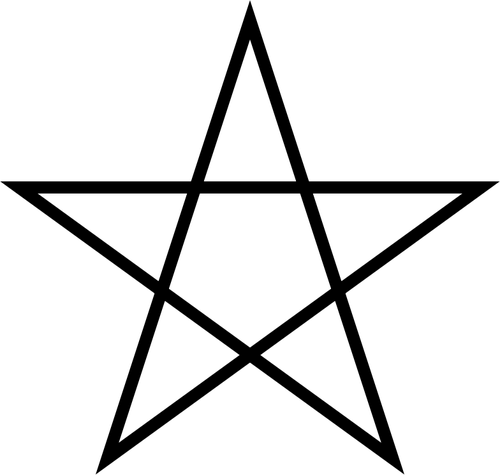 Kannst du der Polizei helfen?
Die Schatzsuche hat begonnen!
Welche ist die Verbindung?
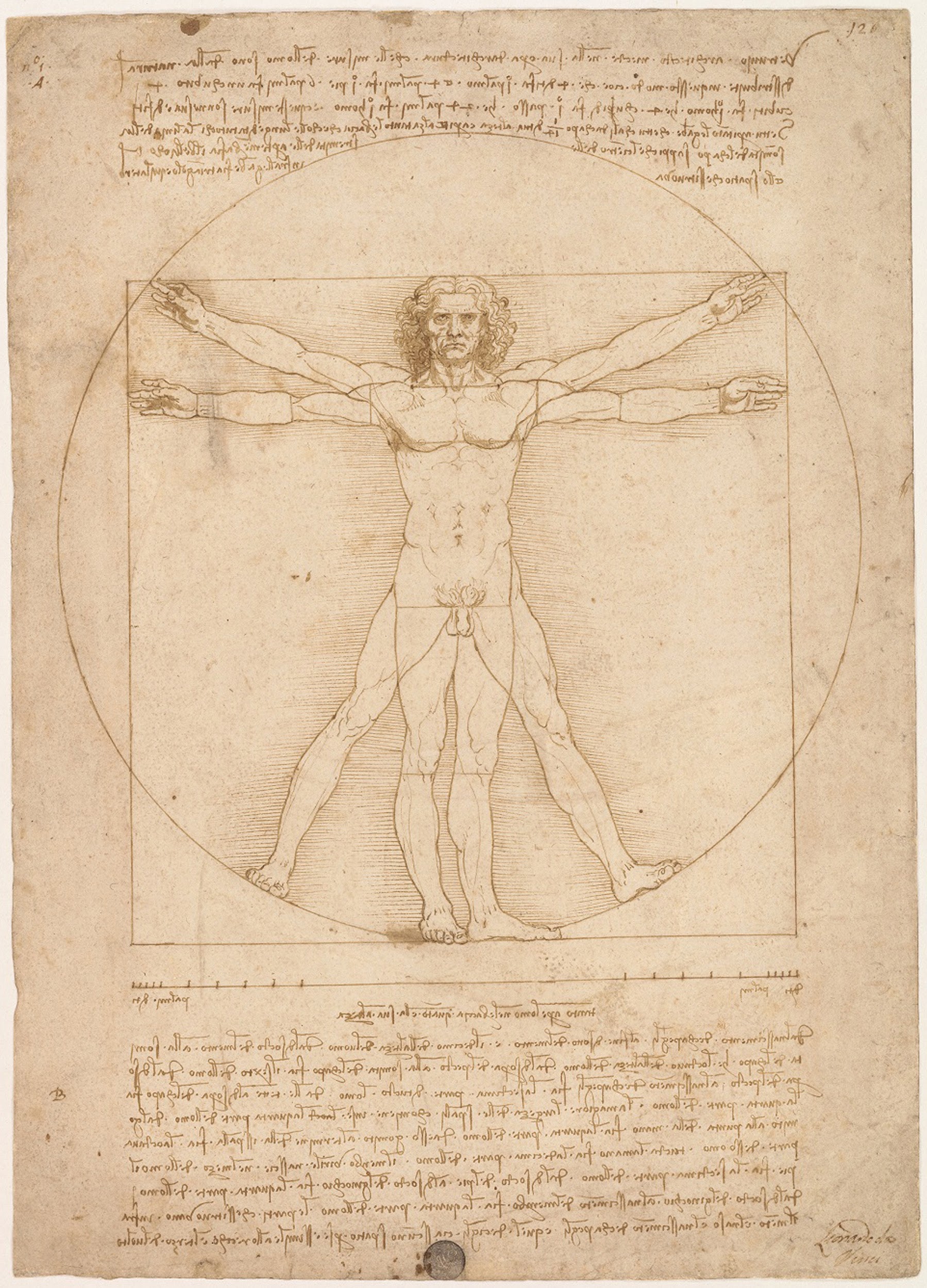 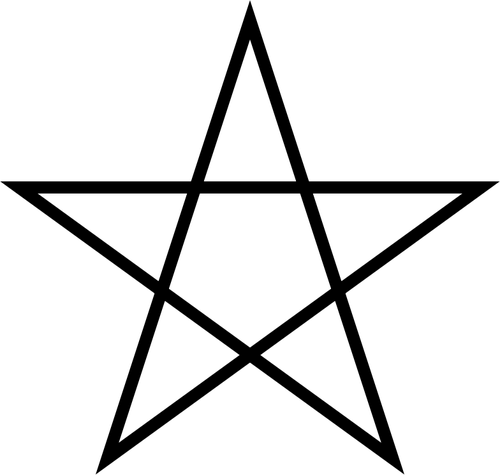 13-3-2-21-1-1-8-5
O, Draconian devil!
Oh, lame saint!
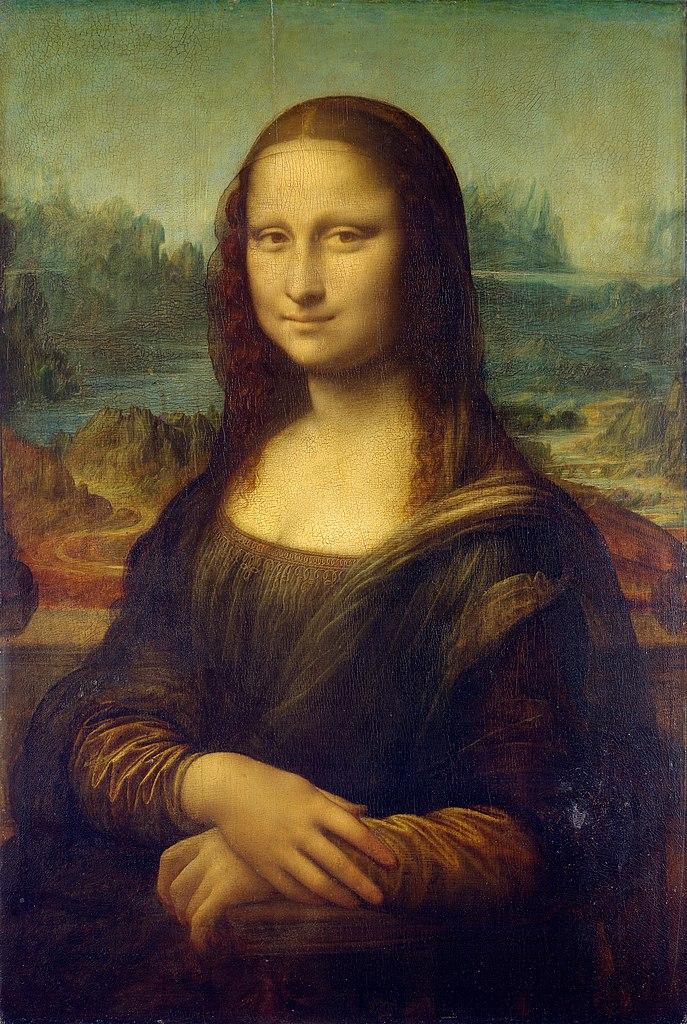 Eine Hilfe: auch diese Bilder sind verbunden.
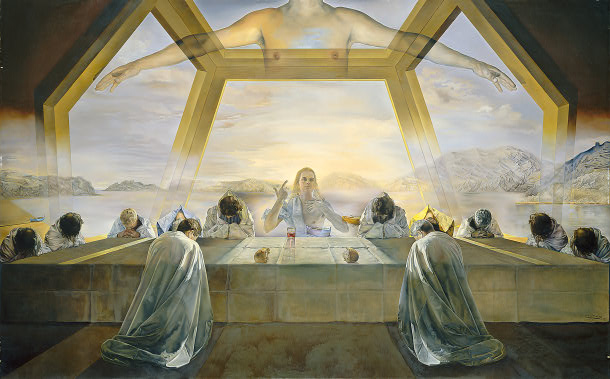 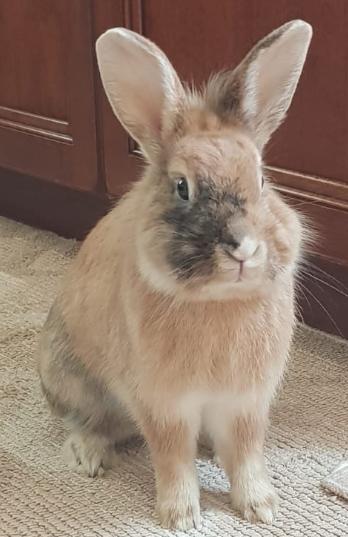 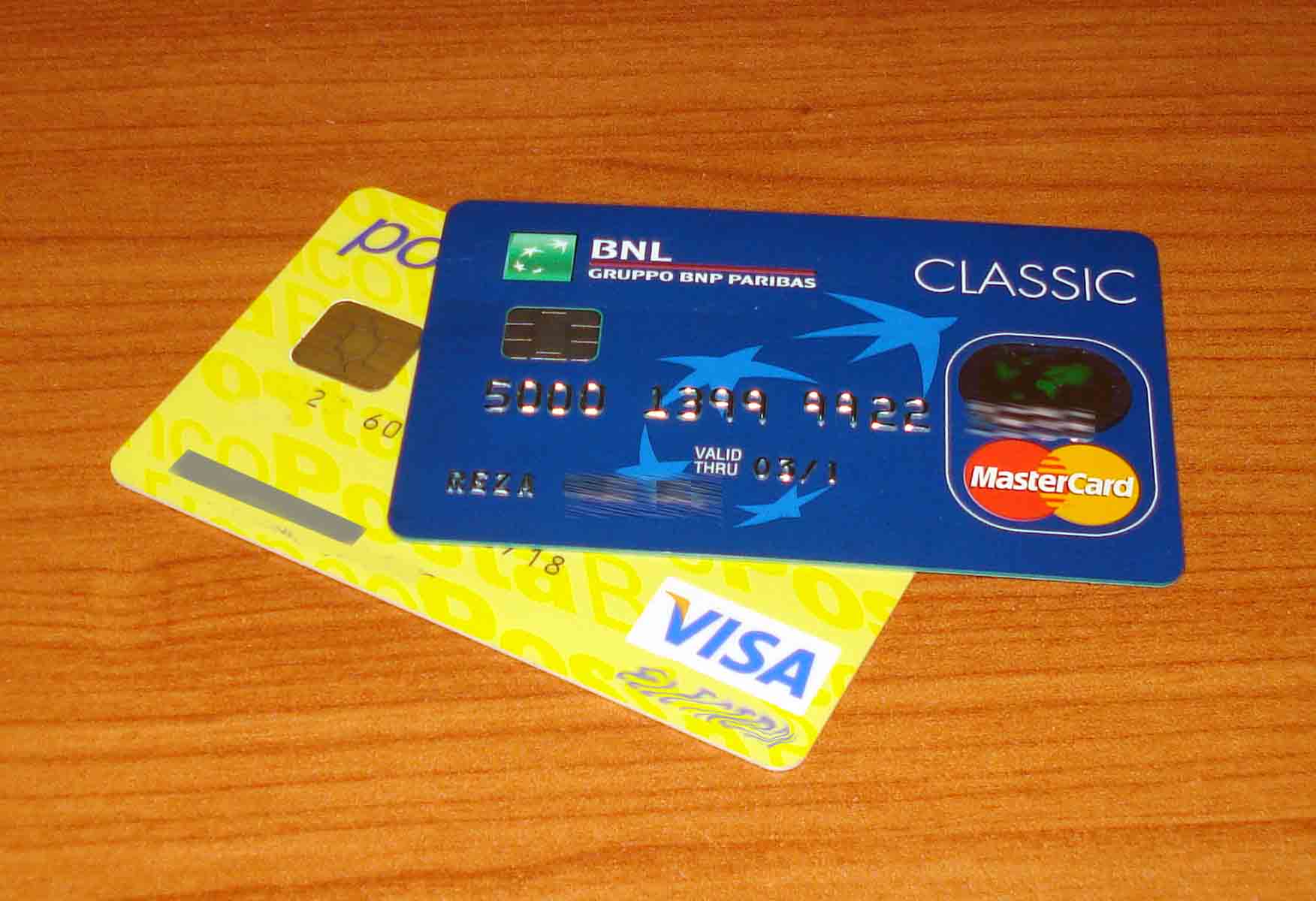 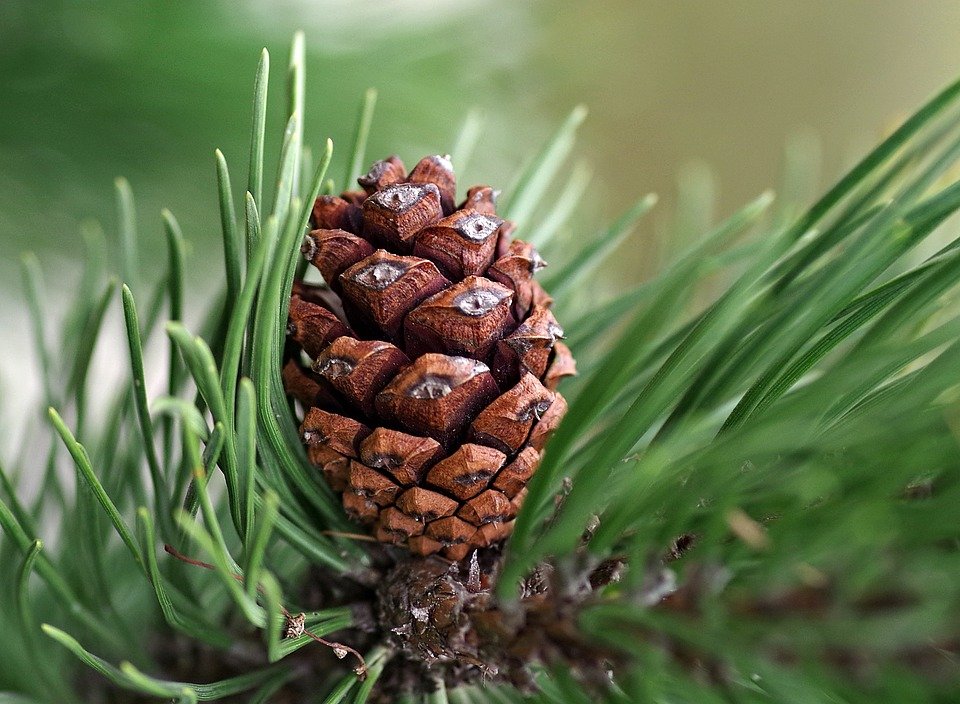 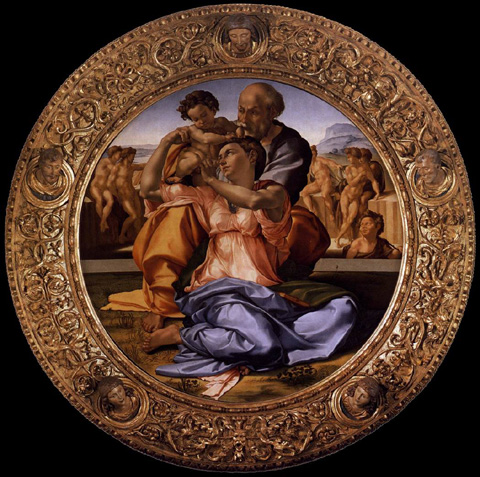 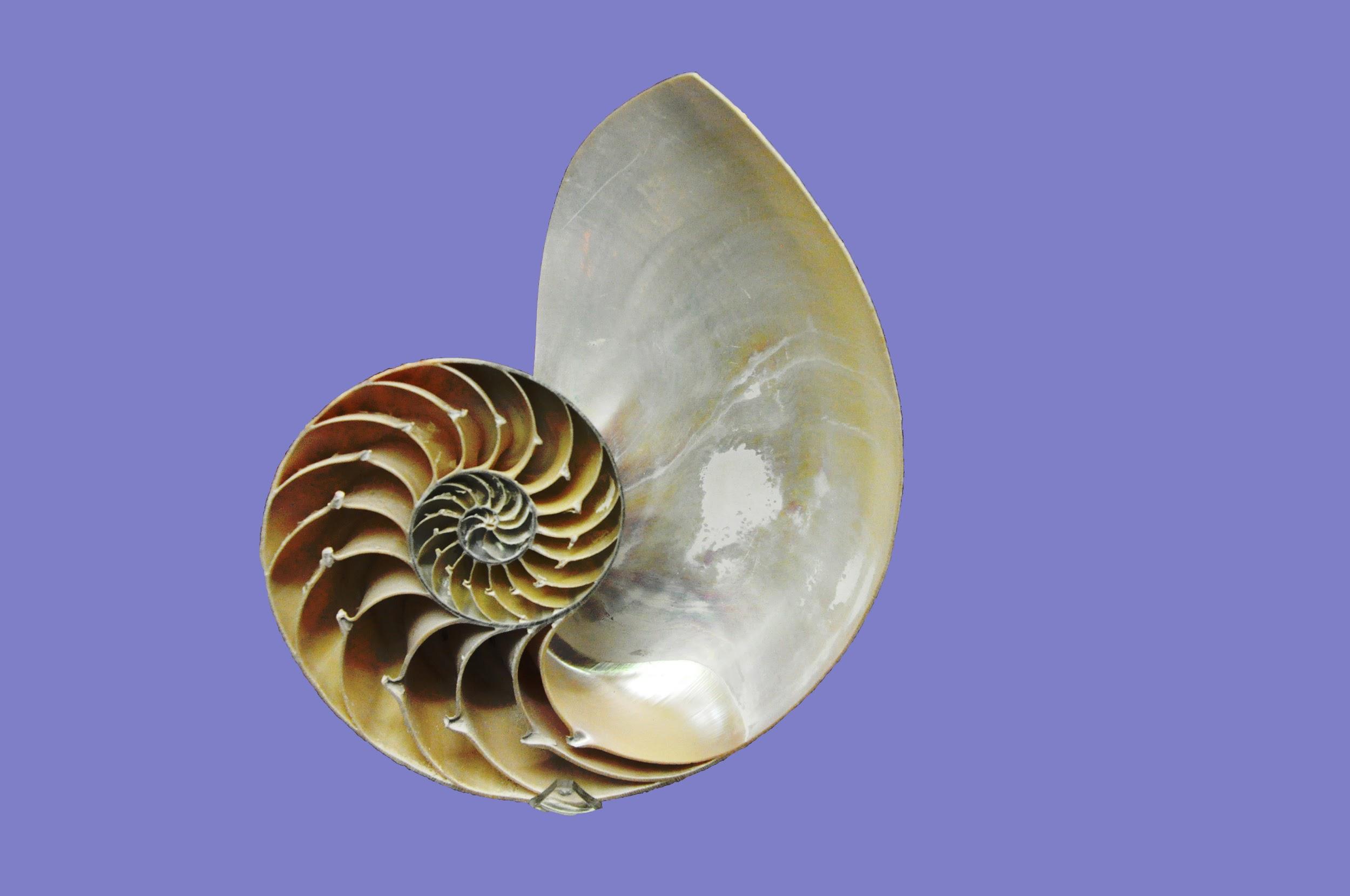 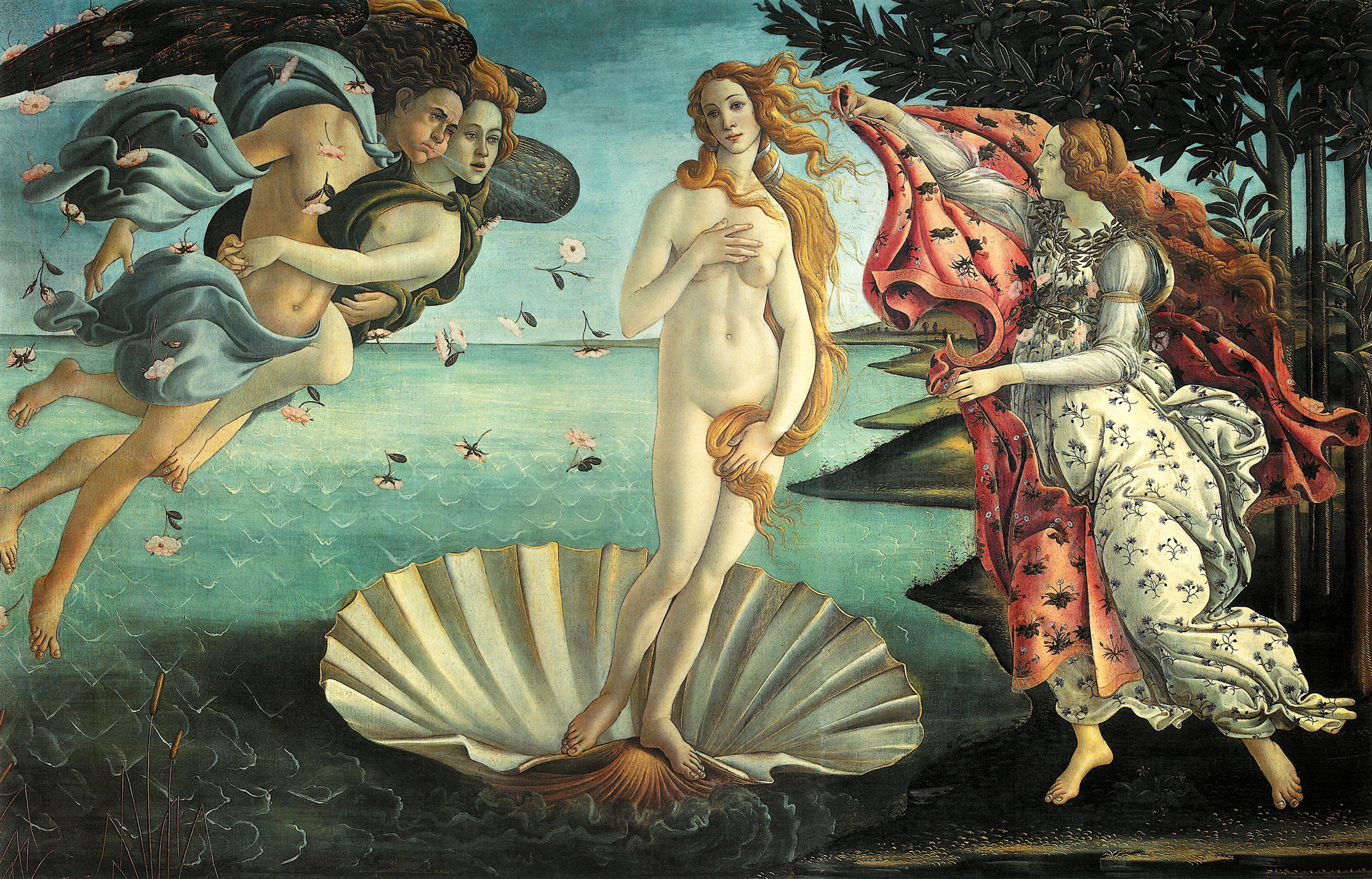 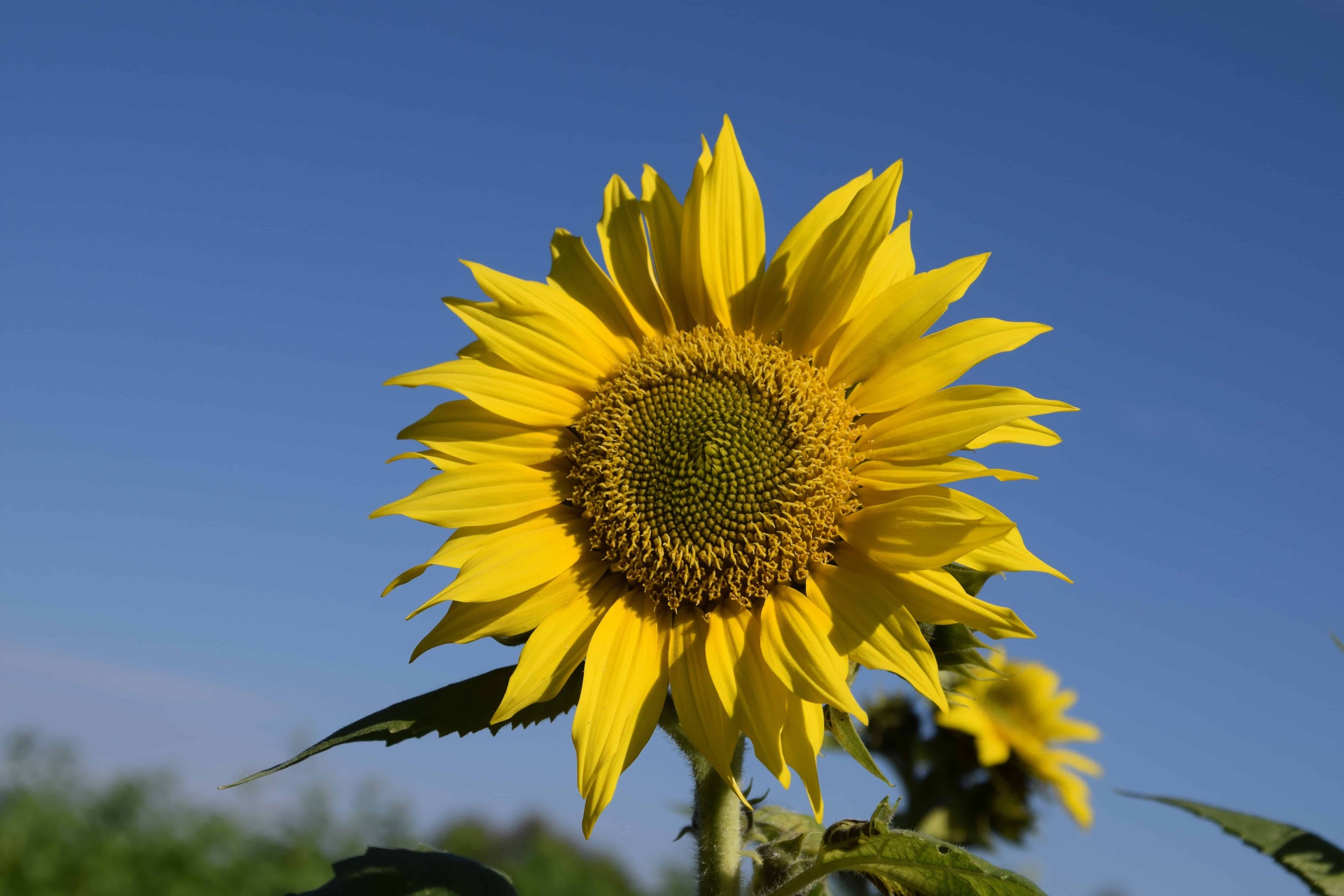 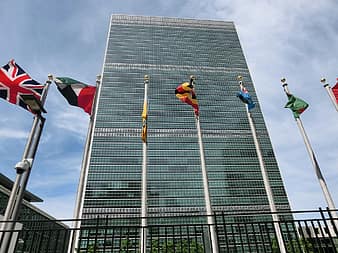